Autoevaluación y Revisión entre Pares: Gobierno Corporativo y de Riesgo
Conor Donaldson 
San Jose,  8 de julio de 2014
Contenido
Antecedentes sobre Autoevaluación y Revisión entre Pares 
Autoevaluación y Revisión entre Pares
PBS 5: Idoneidad de las Personas
PBS 7: Gobierno Corporativo
PBS 8: Gestión de Riesgos y Controles Internos
Conclusiones Generales
2
Proceso de Autoevaluación de IAIS y Revisión entre Pares
Cumplimiento efectivo de las normas internacionales, un tema clave posterior a la crisis financiera - “Autoevaluación y revisión entre Pares“ prometido al  Financial Stability Board (FSB) 
Objetivo – Búsqueda de un proceso que:
Entrega una evaluación "independiente" y "coherente“ de cumplimiento
Es manejable desde punto de vista de los recursos de la secretaría  y de un miembro
Agrega valor para los miembros -  identifica lagunas y alimenta el fomento de capacidad y las iniciativas de reforma
Entrega valor a la IAIS – retroalimentación para el establecimiento de normas
No duplica indebidamente las evaluaciones existentes a nivel de FSB y FSAP
3
Proceso de Autoevaluación de IAIS y Revisión entre Pares
Considerando aporte de:
- Comités y Subcomités de IAIS 
- Evaluación ambiental
- Coordinación con FSB y otras sugerencias temáticas 
- Opiniones del Banco Mundial y del FMI
- Retroalimentación de FSAPs
SOSC efectúa una recomendación, programación, secuenciación, agrupamiento de temas 
SOSC establece “Grupo de Expertos” para el área temática
Selección de Tema
Desarrollo del Cuestionario
Revisión de Respuestas
Informe
4
4
Proceso de Autoevaluación de IAIS y Revisión entre Pares
Selección de Tema
Cuestionario redactado por un especialista, y posteriormente mayor desarrollo y completado por un Grupo de Expertos 
Herramienta TI desarrollada para tomar en cuenta las condiciones en respuestas anteriores, reduciendo la carga para el encuestado
Probado en las jurisdicciones voluntarias (determinadas por Grupo de Expertos) para claridad y correcta codificación
Desarrollo del Cuestionario
Revisión de Respuestas
Informe
5
5
Proceso de Autoevaluación de IAIS y Revisión entre Pares
Selección de Tema
La herramienta genera calificaciones horizontalmente y verticalmente
El proceso de revisión horizontal mejora la consistencia de las calificaciones
Revisión vertical identifica las deficiencias específicas de supervisores
Desarrollo del Cuestionario
Revisión de Respuestas
Informe
6
Proceso de Autoevaluación de IAIS y Revisión entre Pares
Emisión de informes agregados e individuales 
Emisión de borrador de informes individuales. Envío a las jurisdicciones para revisión, correcciones factuales y “comentarios de autoridades” finalizándose posteriormente
Los informes individuales no se publican por la IAIS, pero pueden ser publicados o compartidos con otros por la autoridad
Selección de Tema
Desarrollo del Cuestionario
Revisión de Respuestas
Informe
7
Contenido
Antecedentes sobre Autoevaluación y Revisión entre Pares 
Autoevaluación y Revisión entre Pares
PBS 5: Idoneidad de las Personas
PBS 7: Gobierno Corporativo
PBS 8: Gestión de Riesgos y Controles Internos
Conclusiones Generales
8
PBS 5: Idoneidad de las Personas
El Supervisor exige que las siguientes personas sean y permanezcan idóneas para el cumplimiento de sus respectivos roles:
Miembros del Directorio, 
Altos Directivos, 
Personas Claves en Funciones de Control; y 
Dueños Relevantes de una aseguradora.
9
PBS 5: Idoneidad de las Personas
Observaciones Generales:
Los requisitos de idoneidad incluyen los requisitos de competencia e integridad para los Miembros del Directorio, Altos Directivos y Personal Clave en Funciones de Control. En relación a los Dueños Relevantes, se requiere que tengan solidez financiera e integridad.
Miembros del Directorio, Altos Directivos, Personal Clave en Funciones de Control:
Indicadores: experiencia laboral relevante, calificaciones formales, ausencia de antecedentes penales, conducta financiera, antecedentes de supervisión, conducta de comportamiento.
Dueños Relevantes: 
Indicadores: acceso actual y futuro al capital, solvencia, integridad general.
No se debe limitar la evaluación a la fase de autorización, sino se debe extender a las operaciones continuas (supervisión) de la aseguradora. El rigor de la evaluación debe ser proporcional al grado de influencia de la persona. 
La evaluación puede requerir el intercambio de información con otras autoridades, incluyendo en jurisdicciones extranjeras.
10
PBS 5: Idoneidad de las Personas
La legislación identifica qué personas reúnen los requisitos de idoneidad. 
A fin de cumplir con el requisito de idoneidad, el supervisor exige que los Miembros del Directorio, Altos Directivos y Personas Claves en Funciones de Control tengan competencia e integridad para cumplir sus funciones. Se requiere que los Dueños Relevantes tengan la solidez financiera e integridad necesarias para cumplir sus funciones. 
El Supervisor exige que la aseguradora demuestre en un principio y posteriormente, cuando lo solicite el supervisor, la idoneidad de los Miembros del Directorio, Altos Directivos, Personas Claves en Funciones de Control y Dueños Relevantes. Los requisitos de idoneidad y el alcance de la revisión exigida dependen del cargo y la responsabilidad de la persona.
11
PBS 5: Idoneidad de las Personas
4.   El supervisor exige que las aseguradoras lo notifiquen sobre cualquier    cambio en el Directorio, Altos Directivos, Personas Claves en Funciones de Control y los Dueños Relevantes, y de cualquier circunstancia que pueda materialmente afectar de manera negativa a la idoneidad de sus Miembros del Directorio, Altos Directivos, Personas Claves en Funciones de Control y Dueños Relevantes. 
El Supervisor toma la acción apropiada para rectificar la situación cuando los Miembros del Directorio, Altos Directivos, Personas Claves en Funciones de Control y los Dueños Relevantes ya no cumplen con los requisitos de idoneidad. 
El Supervisor intercambia información con otras autoridades dentro y fuera de su jurisdicción, cuando sea necesario comprobar la idoneidad de los Miembros del Directorio, Altos Directivos, Personas Claves en Funciones de Control y los Dueños Relevantes de una aseguradora.
12
PBS 5: Idoneidad de las Personas
El PBS 5 no se ha revisado de manera significativa en 2011, aunque  incluyo algunas modificaciones importantes, como las evaluaciones relativas a las Personas Claves en Funciones de Control.





Comentarios Generales:
algunas jurisdicciones hacen sus evaluaciones de idoneidad en el momento de las solicitudes de autorización y pueden no evaluarla de manera significativa después.
un número de supervisores todavía no evalúa la idoneidad de las Personas Claves en Funciones de Control, lo cual puede ser comprensible teniendo en cuenta que se trata de un nuevo concepto en algunas jurisdicciones. 
Las practicas varían con respecto a la utilización de los indicadores financieros en la evaluación de la idoneidad de los Dueños Relevantes.
13
PBS 5: Idoneidad de las Personas
Estándar 5.1, establece que la legislación identifica qué personas reúnen los requisitos de idoneidad, pero no especifica que personas deberían cumplir con estos requisitos, por lo que puede ser evaluada como Observada, aunque el alcance de la legislación podría ser muy limitado.
14
PBS 5: Idoneidad de las Personas
Estándar 5.3, evaluaciones de idoneidad son necesarias para las evaluaciones continuas y de nombramiento. Un número de supervisores no las hacen. 
¿Por qué son importantes las evaluaciones continuas? 
¿Qué deberían observar los supervisores en las evaluaciones continuas? 
¿Qué intervenciones de supervisión se deben considerar si  preocupaciones son identificadas en las evaluaciones de idoneidad continuas?
15
PBS 7: Gobierno Corporativo
El supervisor requiere que las aseguradoras establezcan e implementen un marco de gobierno corporativo que brinde una administración y supervisión estables y prudentes de la actividad de la aseguradora, y que reconozca y proteja de manera adecuada los intereses de los asegurados.
Observaciones Generales:
El gobierno corporativo se refiere a las estrategias, políticas, procesos y controles a través de los cuales se gestiona y se controla una aseguradora. 
Los supervisores de seguros, como parte de su proceso de supervisión continua, deberán exigir a las aseguradoras a demostrar la idoneidad y la eficacia de su marco de gobierno corporativo.  
El nuevo PBS refina y amplía los requisitos anteriores en diez normas, las cuales ponen especial énfasis en la composición y responsabilidades del Directorio. 
La aplicación de estas normas debería, sin embargo, reflejar la naturaleza, escala y complejidad del negocio de la aseguradora. 
A continuación se describen los principales elementos incluidos en las normas.
16
PBS 7: Gobierno Corporativo
Responsabilidades del Directorio
Establecer y supervisar la implementación de los objetivos y estrategias de negocio en línea con los intereses y la viabilidad a largo plazo de la aseguradora. 
Definir claramente funciones del Directorio, de los Altos Directivos y de las Personas Claves en Funciones de Control, de forma que las funciones de supervisión y de gestión estén separadas. 
Proporcionar supervisión a los Altos Directivos. 
Proporcionar supervisión en el diseño e implementación de la gestión sólida de riesgos y de controles internos. 
Aprobar y supervisar la aplicación de una política de remuneraciones que no implique la toma de riesgos inapropiados, y la cual esté en línea con los intereses a largo plazo de la aseguradora. 
Asegurar existencia de procesos confiables de información financiera y de auditoría.
Asegurar existencia de sistemas y controles para la comunicación oportuna y eficaz de problemas de gobernanza con el supervisor y las pertinentes partes interesadas.
17
PBS 7: Gobierno Corporativo
Estructura y Gobernanza de Directorio:
Número adecuado y combinación de conocimientos, habilidades y experiencia? 
Prácticas y procedimientos de gobierno interno adecuados que salvaguardan su eficacia, objetividad e independencia? 
Poderes y recursos suficientes para desempeñar su misión de manera efectiva?
Deberes de Miembros de Directorio:
Actuar de buena fe, con honestidad, razonable y en el mejor interés de la aseguradora y los asegurados? 
Ejercer el debido cuidado y diligencia? 
Ejercer juicio independiente y objetividad en toma de decisiones? 
Evitar conflictos de interés con los de la compañía de seguros y de los asegurados?
Deberes de Altos Directivos:
Ejecutar las operaciones de día a día de acuerdo a las estrategias, políticas y procedimientos aprobados por el Directorio? 
Promover una cultura de gestión sólida de riesgos, cumplimiento y trato justo de los clientes? 
Proporcionar al Directorio información suficiente y oportuna sobre el desempeño y riesgos? 
Proporcionar a las partes interesadas ​​y al supervisor información relevante?
18
PBS 7: Gobierno Corporativo
PBS 7 fue revisado de manera significativa en 2011, y el cumplimiento fue menor entre los supervisores participantes.




Comentarios Generales
Los supervisores de las jurisdicciones miembros del FSB tuvieron, en general, un mayor nivel de cumplimiento. 
En muchas jurisdicciones, los requisitos de gobierno corporativo se definen, al menos en parte, en una legislación diferente a la ley de seguros. 
Uno de los principales desafíos para cumplimiento de este PBS son prácticas de supervisión reactivas o incompletas.
19
PBS 7: Gobierno Corporativo
Estándar 7.6 El nivel de cumplimiento de este principio, que se refiere a remuneraciones, es bajo, y especialmente bajo en algunas regiones. Éste es un nuevo estándar y aún no está claro que los supervisores tengan la facultad de establecer expectativas respecto de las remuneraciones, o si han comunicado esas expectativas a las aseguradoras. 
¿Se requiere en su jurisdicción que los Directores adopten y supervisen la implementación de un plan efectivo de remuneraciones? 
¿Cómo Ud. se asegura que el Directorio cumple con esta obligación?
20
PBS 8: Gestión de Riesgos y Controles Internos
El supervisor exige a la aseguradora, como parte del marco general de su gobierno corporativo, que cuente con sistemas efectivos de gestión de riesgos y controles internos, incluyendo funciones eficaces en materia de gestión de riesgos, cumplimiento, materia actuarial y auditoría interna.
Observaciones Generales
El sistema de gestión de riesgos y control interno de una compañía de seguros comprende sus estrategias, políticas, procesos y controles para identificar, evaluar, vigilar, gestionar y notificar sobre riesgos, a los que puede estar expuesta a nivel de grupo o como entidad legal.
Gestión del riesgos y control interno son parte de la estructura de gobernanza de aseguradoras.
Los sistemas deben incluir una función de gestión de riesgos, una función de cumplimiento, una función actuarial y una función de auditoría interna. Se espera que éstas sean proporcionales a la naturaleza, escala y complejidad de su negocio.
El nuevo PBS refina y amplía los requisitos anteriores (que se encuentran en los antiguos PBS 10, 18 y 19) en siete estándares.
21
PBS 8: Gestión de Riesgos y Controles Internos
El supervisor exige que la aseguradora establezca y opere en el marco de sistemas eficaces de gestión de riesgos y controles internos. 
El supervisor exige que la aseguradora tenga funciones de control eficaces con la autoridad, independencia y recursos necesarios. 
El supervisor exige que la aseguradora tenga una función de gestión de riesgos efectiva, capaz de ayudar a la aseguradora a identificar, evaluar, supervisar, gestionar e informar sobre sus riesgos clave en una manera oportuna. 
El supervisor exige que la aseguradora tenga una función efectiva de cumplimiento, capaz de ayudar a la aseguradora a cumplir con sus obligaciones legales y reglamentarias, y a promover y mantener una cultura corporativa de cumplimiento e integridad.
22
PBS 8: Gestión de Riesgos y Controles Internos
El supervisor exige que haya una función actuarial efectiva, capaz de evaluar y asesorar a la compañía de seguros con respecto a, como mínimo, disposiciones técnicas, primas y actividades de fijación de precios, y cumplimiento con los requisitos legales y reglamentarios relacionados. 
El supervisor exige que la aseguradora tenga una función de auditoría interna eficaz, capaz de entregar al Directorio una garantía independiente, respecto de la gobernanza de la aseguradora, incluyendo su gestión de riesgos y controles internos. 
El supervisor exige que la aseguradora retenga al menos el mismo grado de supervisión de, y la rendición de cuentas, cualquier función o actividad material externalizada (tal como la función de control) que se aplica a las actividades o funciones no externalizadas.
23
PBS 8: Gestión de Riesgos y Controles Internos
PBS 8 fue revisado de manera significativa en 2011, y los nuevos Estándares son mucho más explícitos. 






Comentarios Generales
Marcos legislativos deben garantizar que los supervisores tengan facultad para exigir a las aseguradoras tener todas las funciones de control, y que estas funciones tienen los recursos necesarios, independencia y autoridad. 
Algunos supervisores pueden exigir una función de control (por ejemplo, Auditoría Interna), mientras que no exigen funciones de Gestión de Riesgos o de Cumplimiento. 
En muchas jurisdicciones los requisitos de control interno están definidos, al menos en parte, en una legislación diferente a la de seguros. 
Los supervisores deben evaluar la gestión de riesgos y controles internos de forma proactiva, no sólo cuando se detectan problemas.
24
PBS 8: Gestión de Riesgos y Controles Internos
Estándar 8.2, que se refiere a autoridad, independencia y recursos de funciones de control, tuvo un mayor número de supervisores con la evaluación inferior a “Observado”. 
¿Por qué es importante asegurar que la legislación incluya autoridad, independencia y recursos? 
¿Cómo Ud. supervisa para determinar si una función de control tiene autoridad o independencia? ¿ Cómo Ud. mide suficiencia de recursos?
25
Contenido
Antecedentes sobre Autoevaluación y Revisión entre Pares 
Autoevaluación y Revisión entre Pares
PBS 5: Idoneidad de las Personas
PBS 7: Gobierno Corporativo
PBS 8: Gestión de Riesgos y Controles Internos
Conclusiones Generales
26
Conclusiones Generales
Aproximadamente 69 jurisdicciones han completado este SAPR, con una fuerte distribución regional de los participantes. 
En general, el cumplimiento de los PBS y de las normas es alto. 
Algunas jurisdicciones tienen marcos regulatorios adecuados, cuentan con políticas y procedimientos apropiados, pero la supervisión es reactiva, y no proactiva.
Algunas jurisdicciones se basan en los marcos legislativos que no son propios de seguros - por ejemplo, la ley corporativa existente o la ley de valores. 
Algunas de las deficiencias se refieren a las normas que eran nuevas o fueron considerablemente revisadas en 2011. La aplicación sigue siendo un desafío.
27
Información de contacto
Conor Donaldson
Miembro de la Secretaría

Teléfono: + 41 61 280 8602
Celular + 41 76 350 8602
Email: conor.donaldson@bis.org 
Skype: conordonaldson  

c/o Bank for International Settlements
Centralbahnplatz 2
CH-4002 Basel
Switzerland
Website: www.iaisweb.org
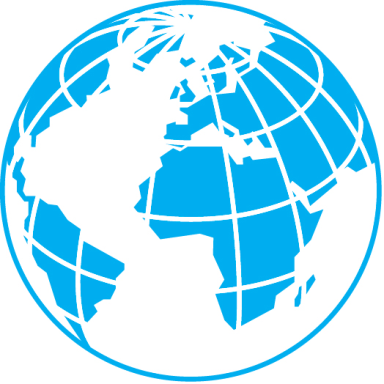 28